Dual coding symbols:
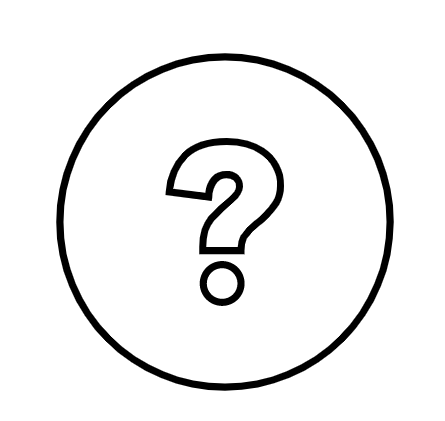 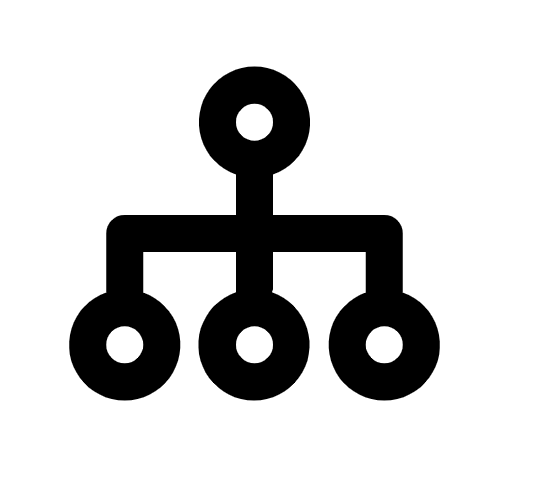 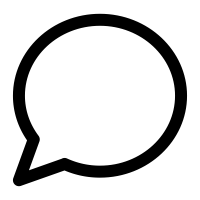 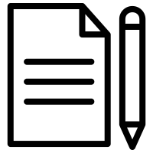 Organise
Big Question
Explain
Practise
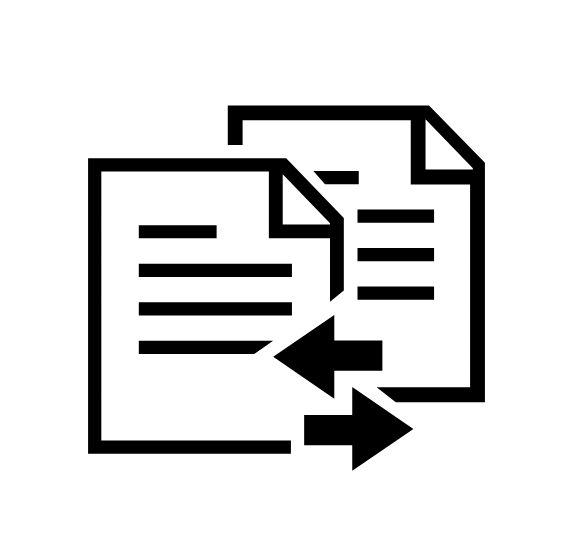 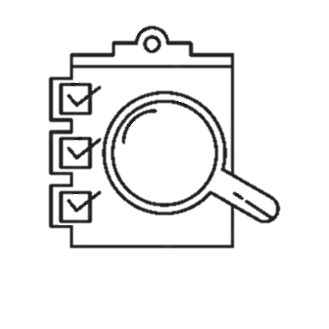 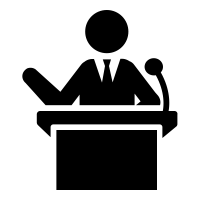 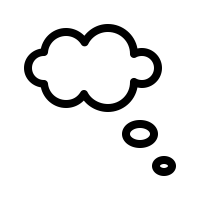 Reflect
Compare
Present
Evaluate
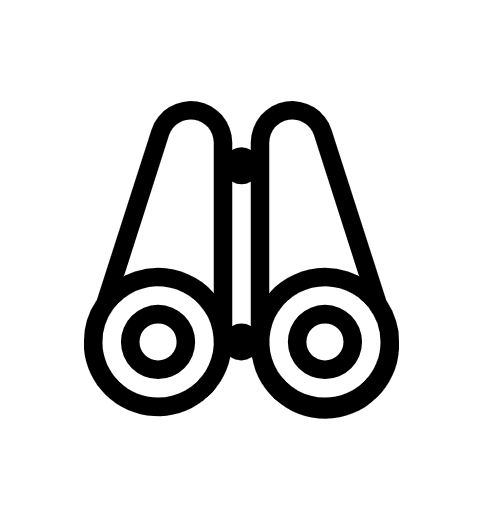 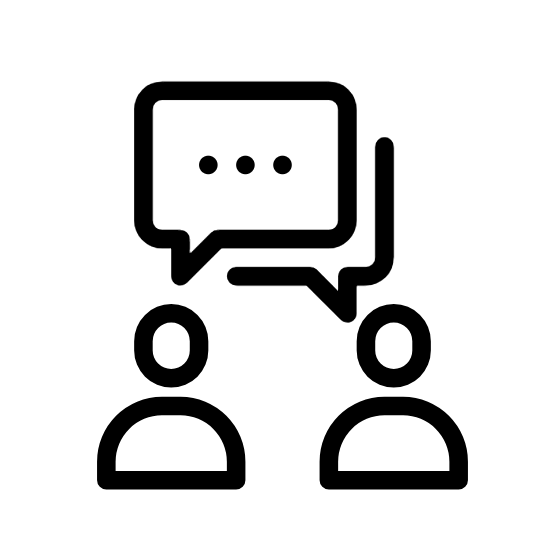 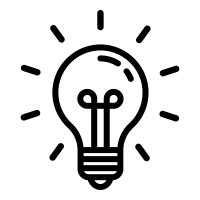 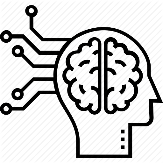 Discuss
Connect
Activate
Predict
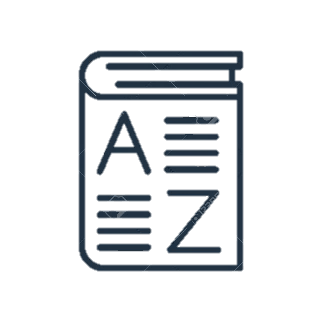 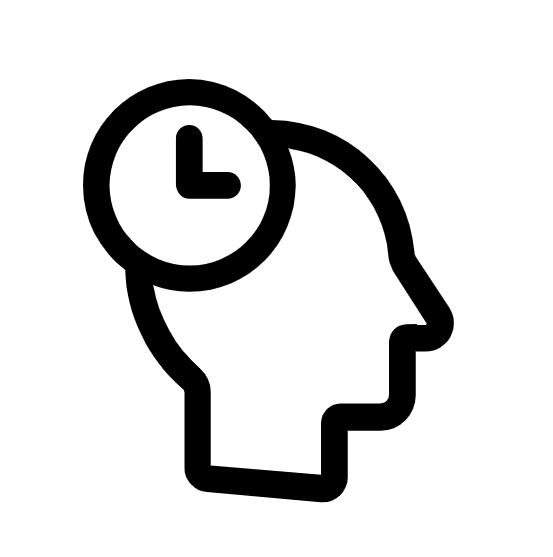 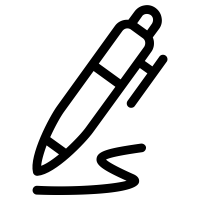 Vocabulary
Summarise
Recall
Editable reading ruler
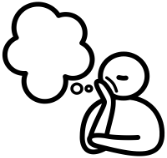 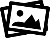 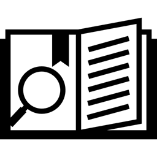 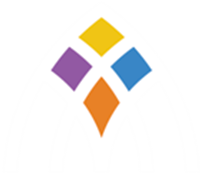 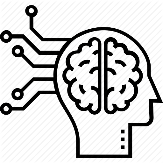 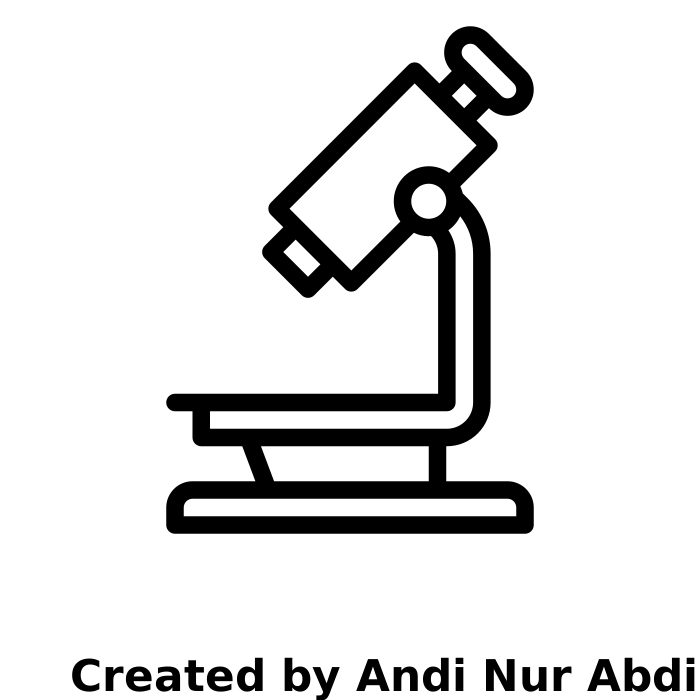 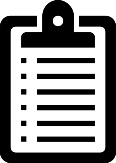 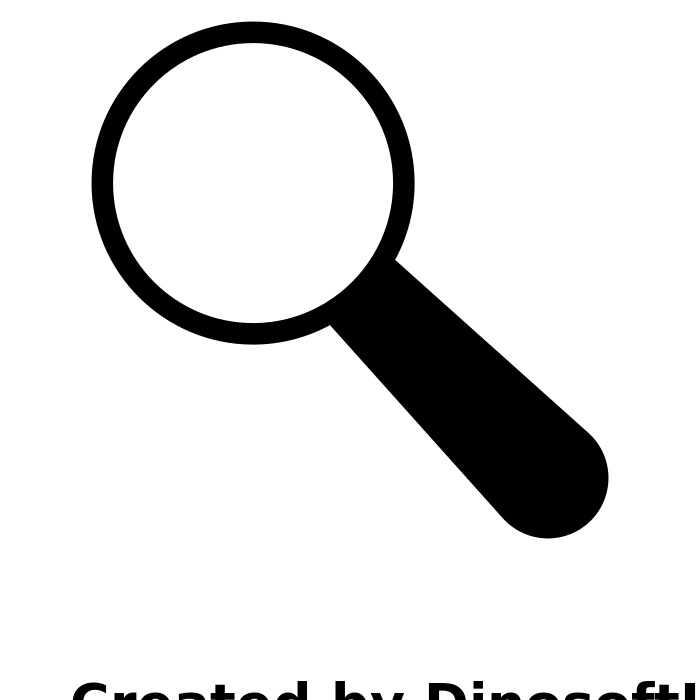 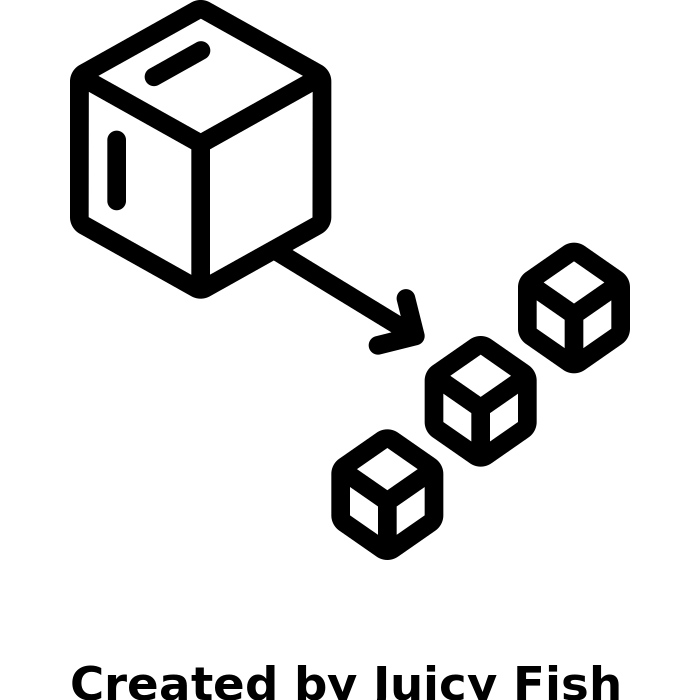 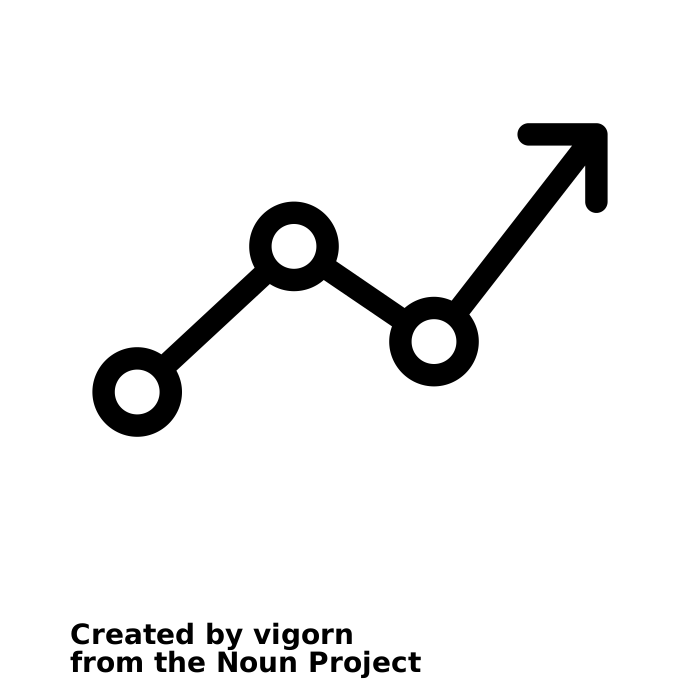 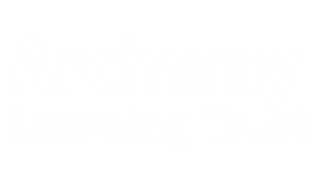 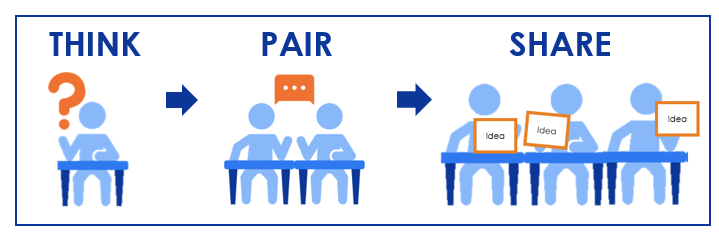 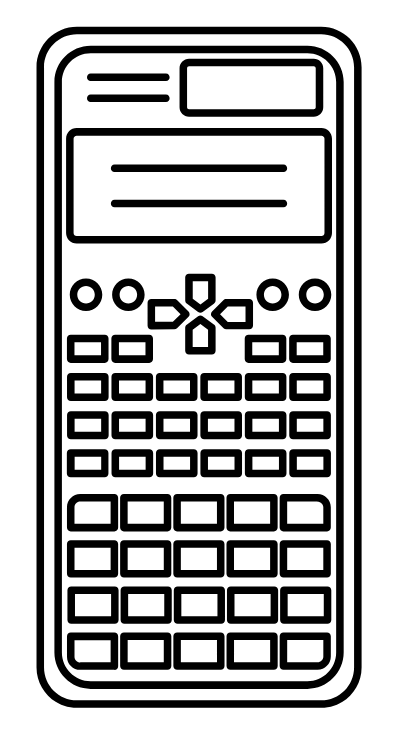 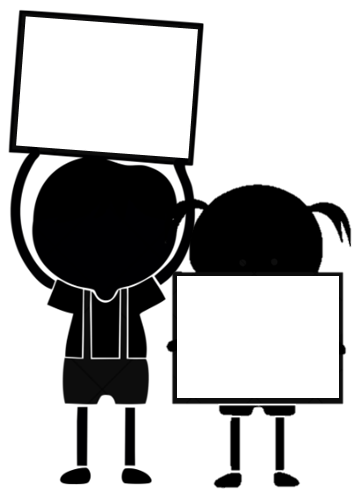 A
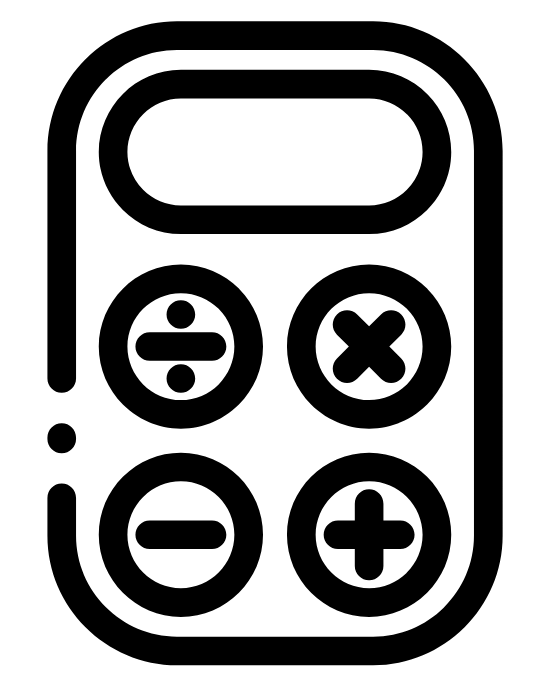 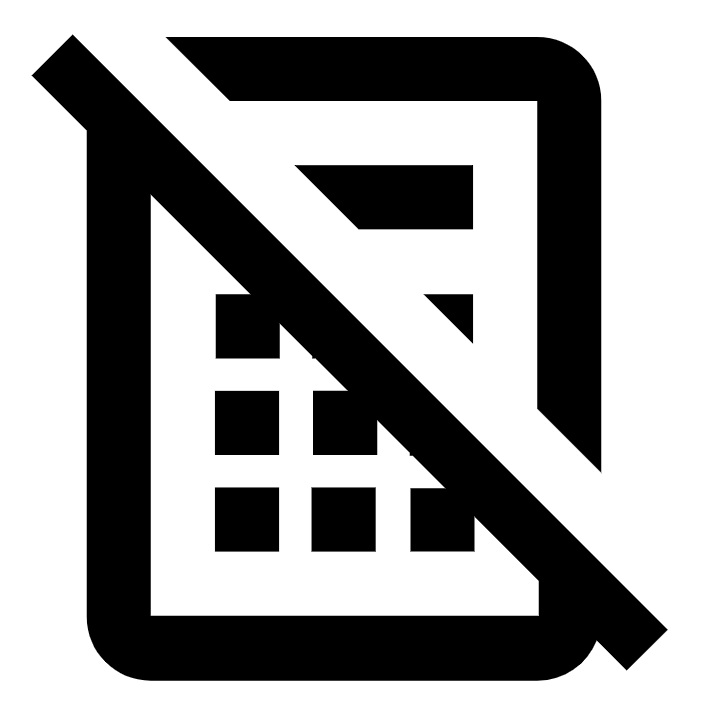 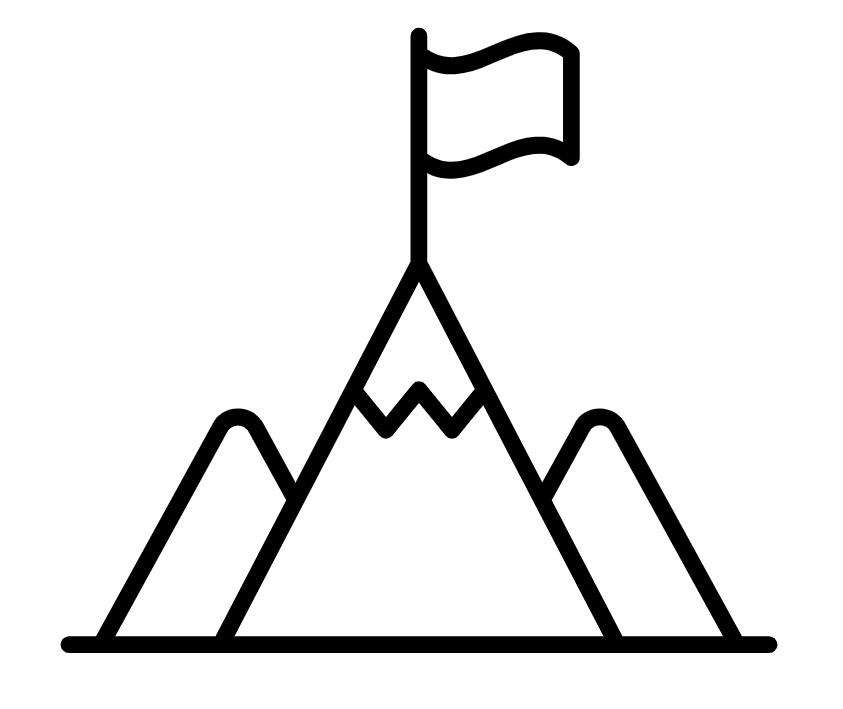 B
LESSON TITLE: Laws of Indices
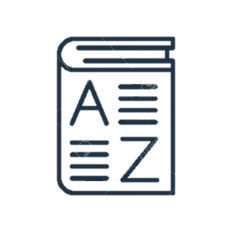 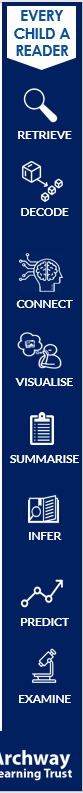 Key vocabulary:
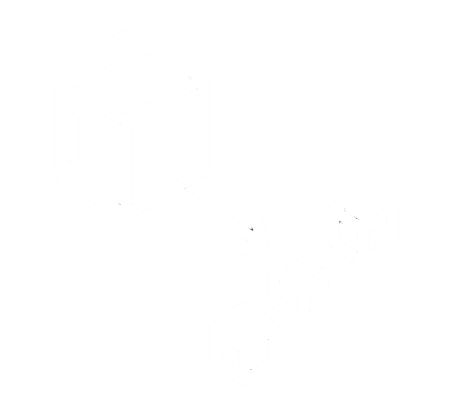 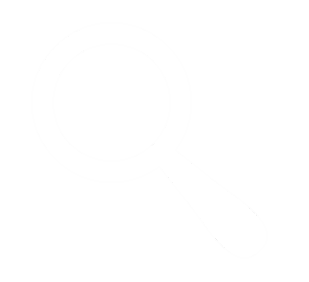 Decode the word
Definition
.
Indices
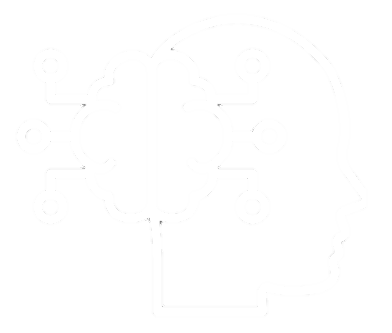 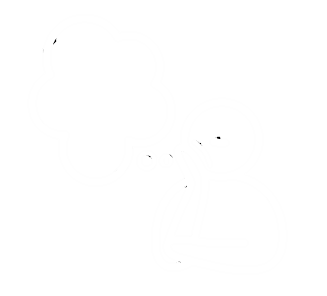 Non-examples
Examples
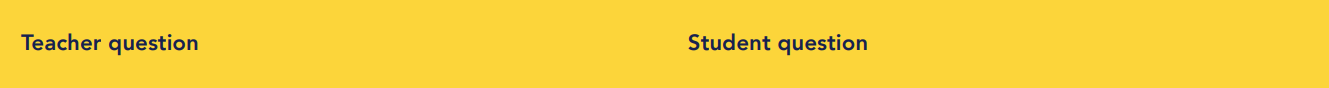 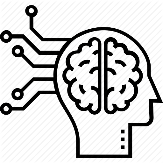 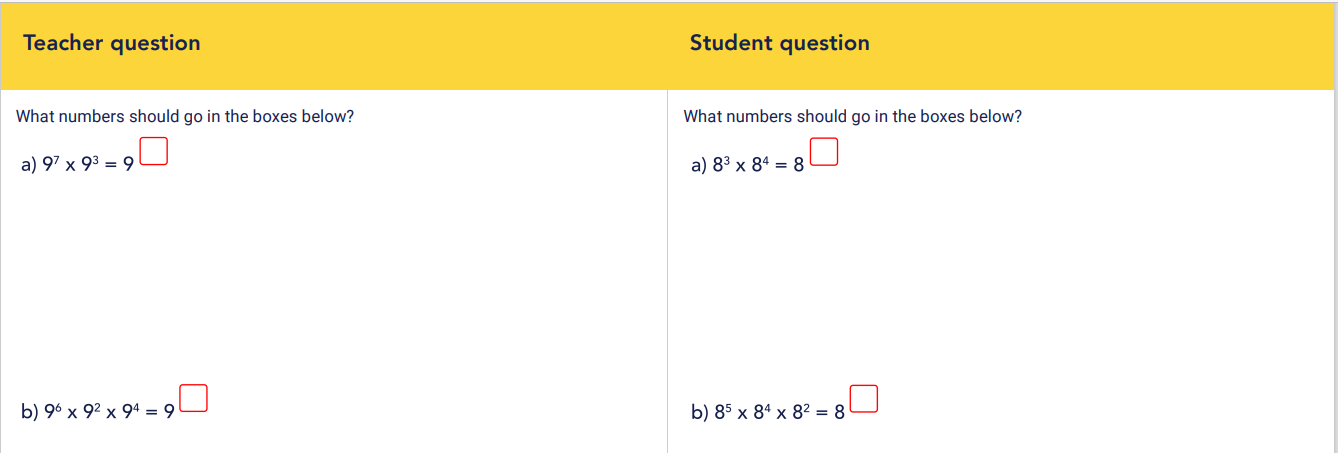 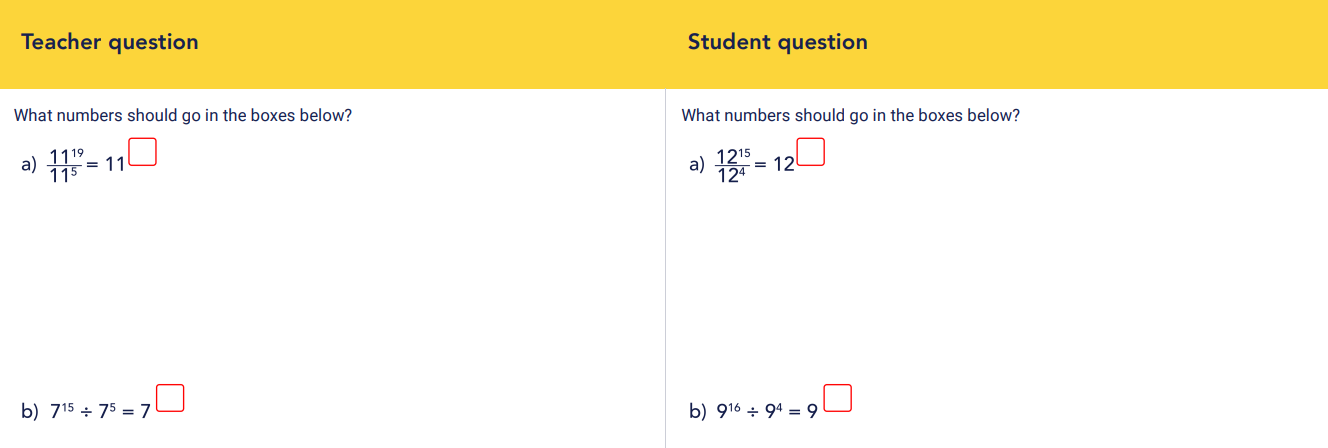 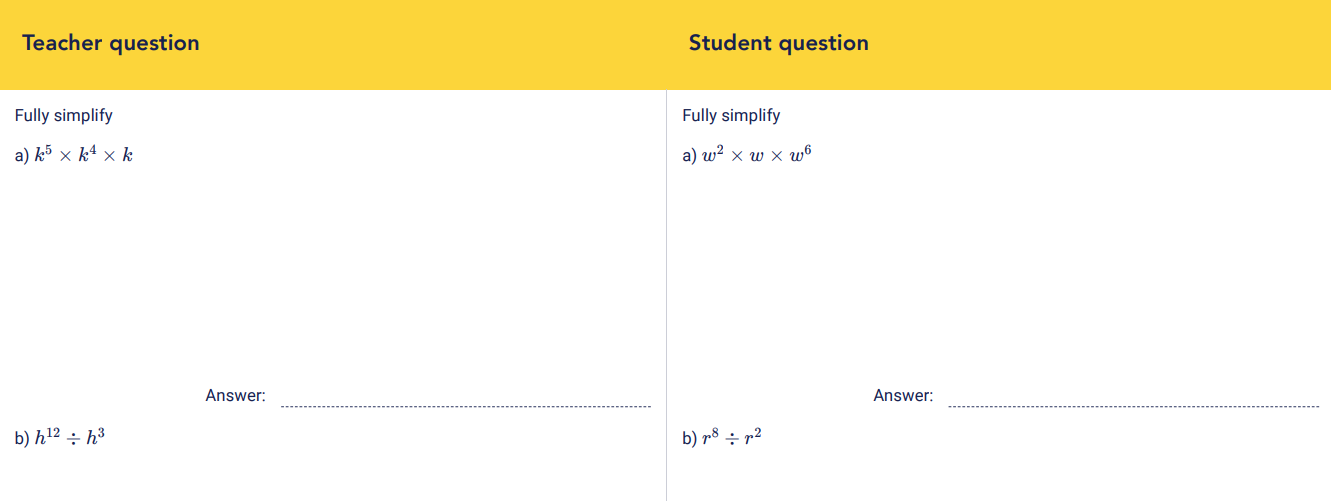 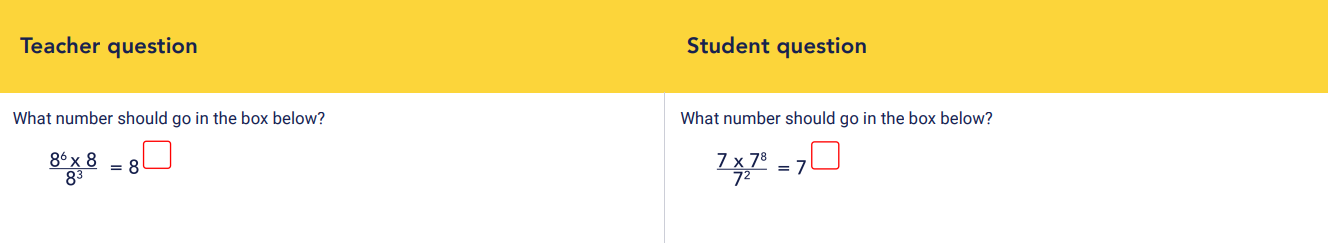 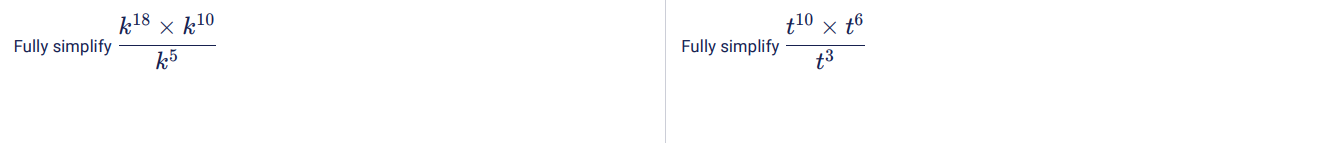 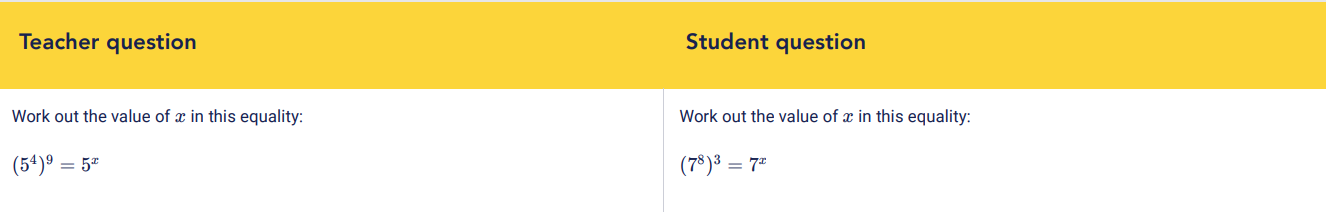 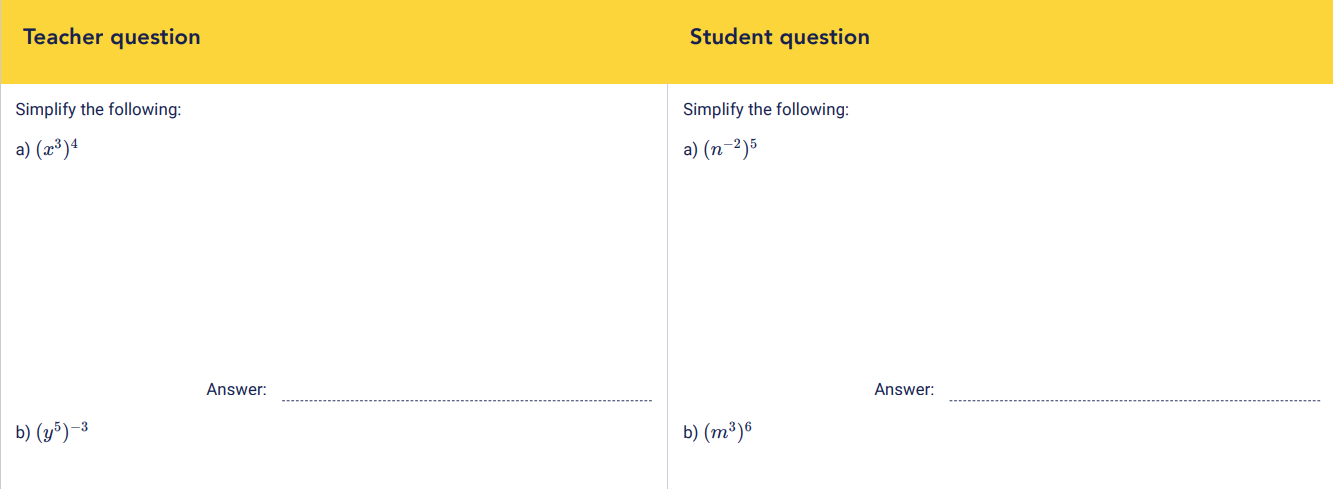 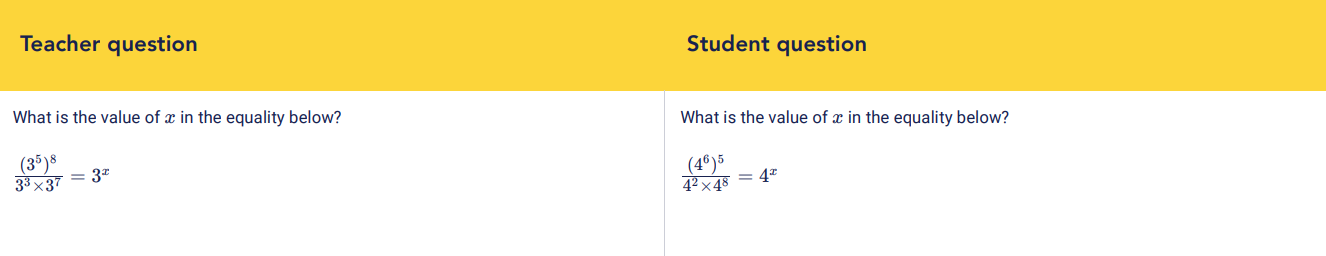 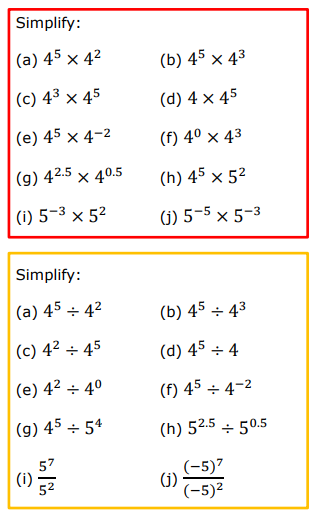 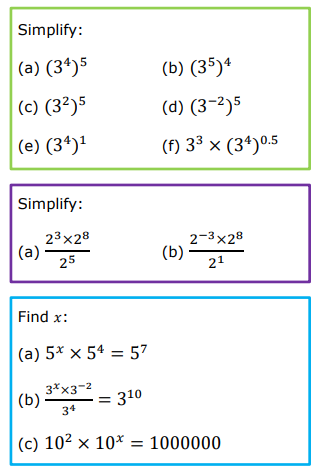 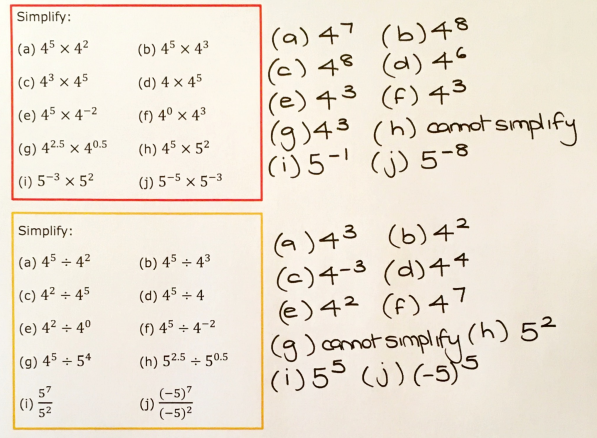 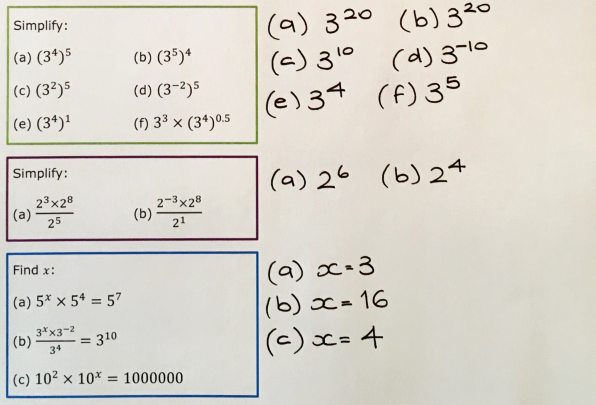 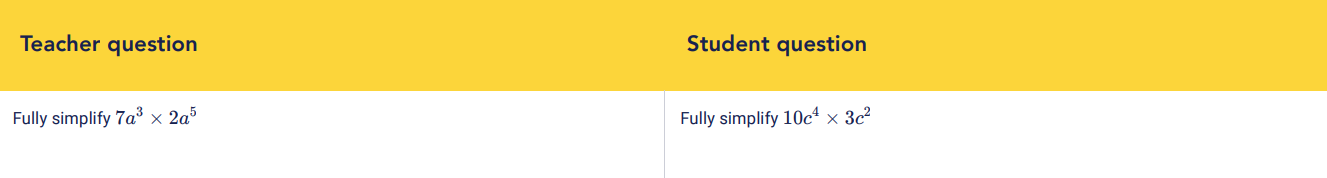 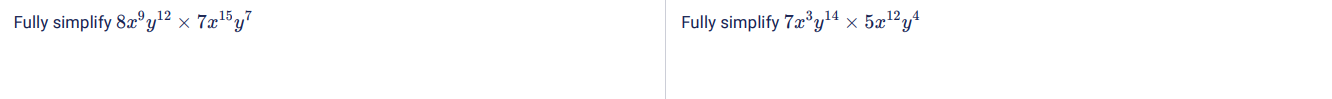 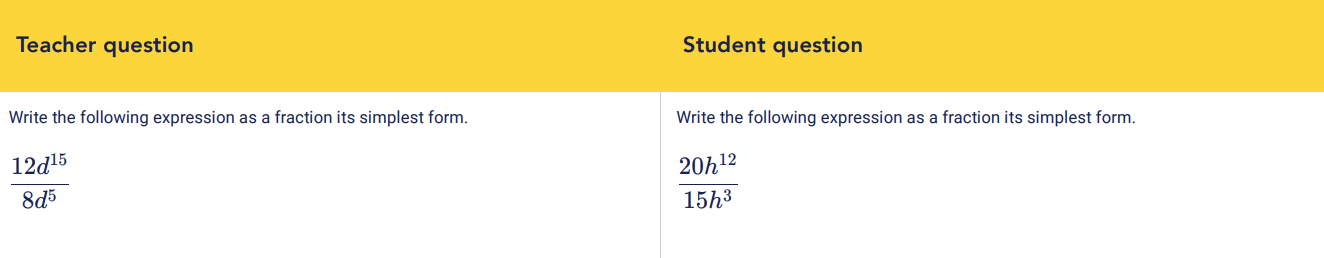 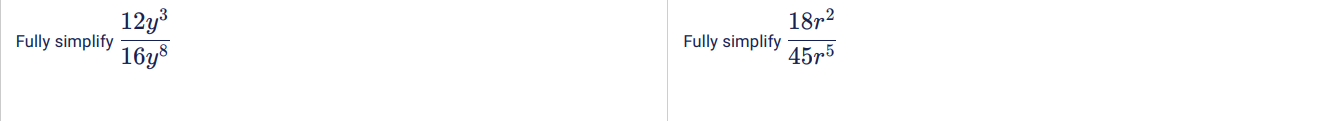 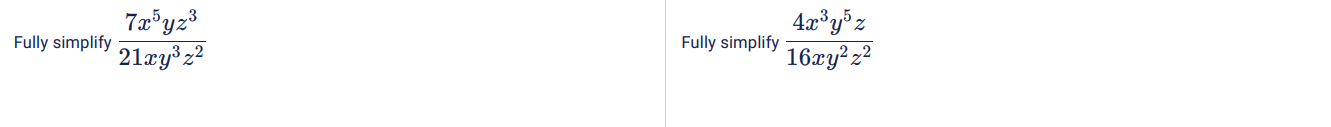 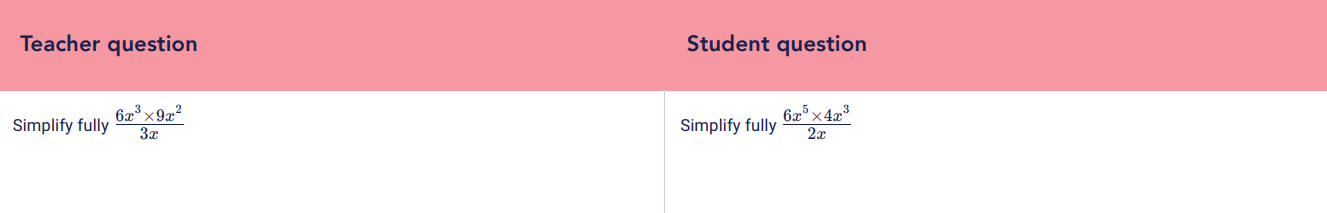 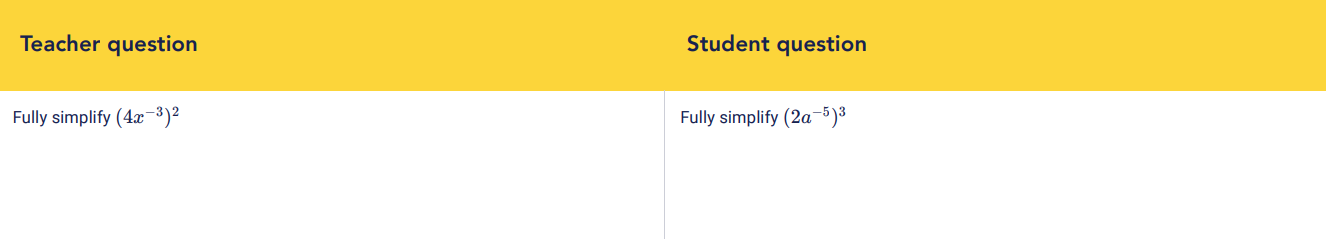 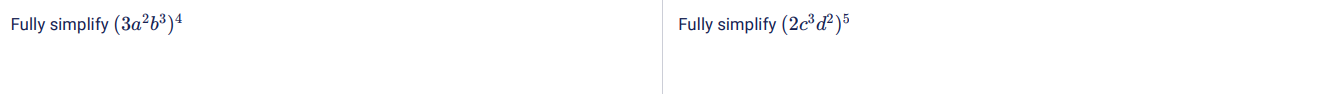 Fully simplify:
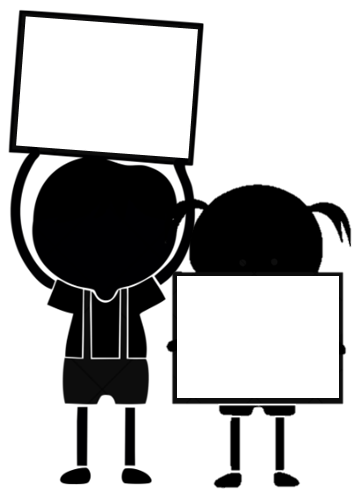 Challenge: Write a different expression that simplifies to each answer
Fully simplify:
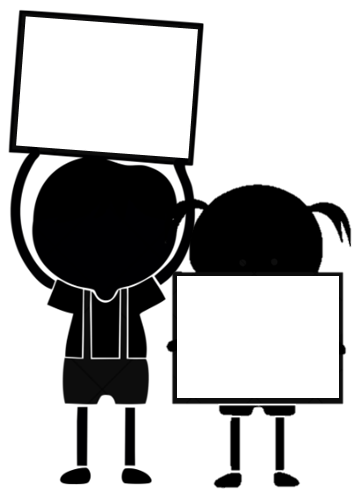 Challenge: Write a different expression that simplifies to each answer
Fully simplify:
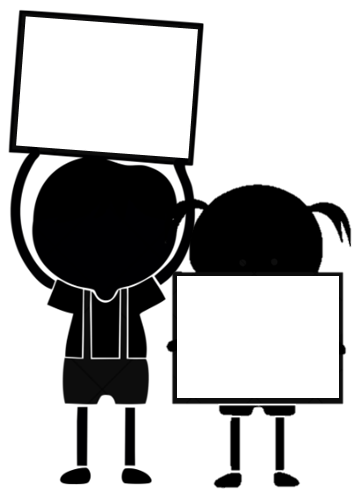 Challenge: Write a different expression that simplifies to each answer
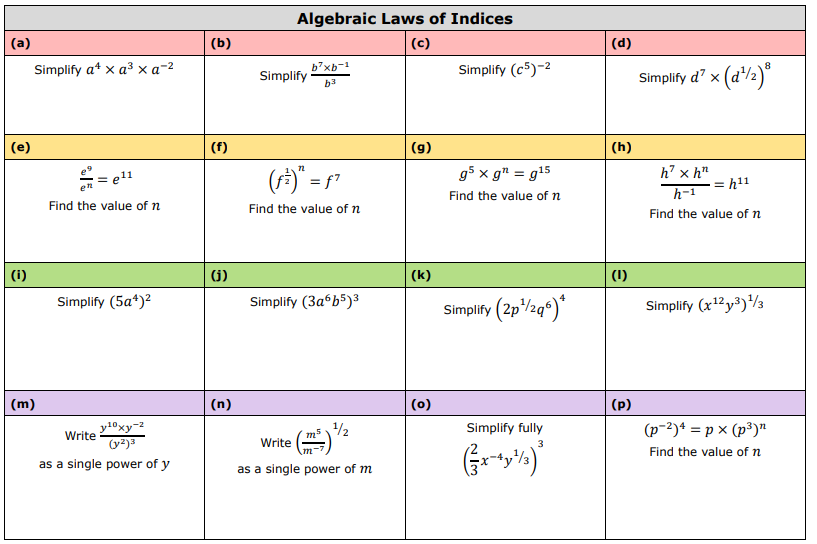 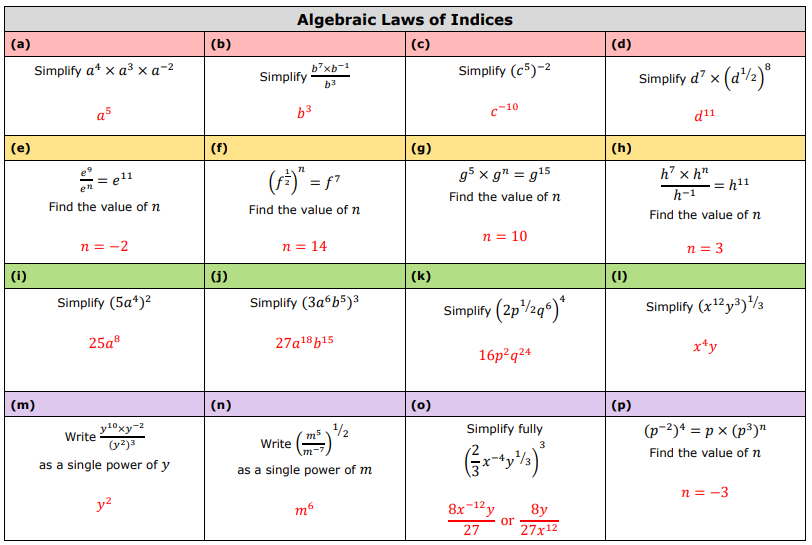 Exam Question
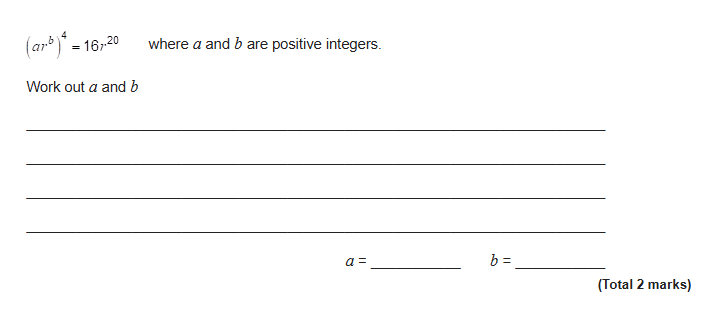 Exam Question
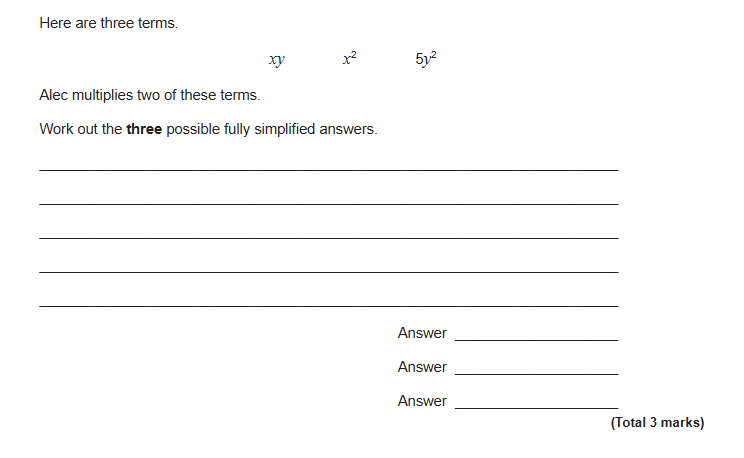 Exam Question
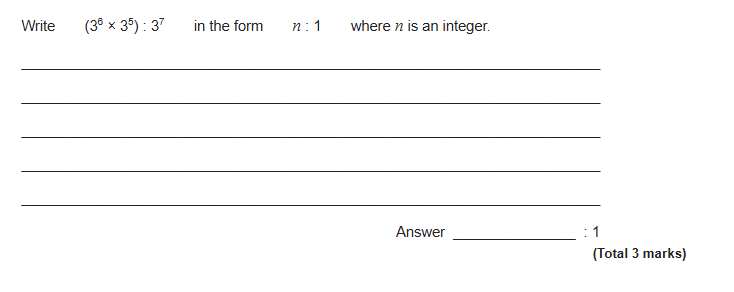 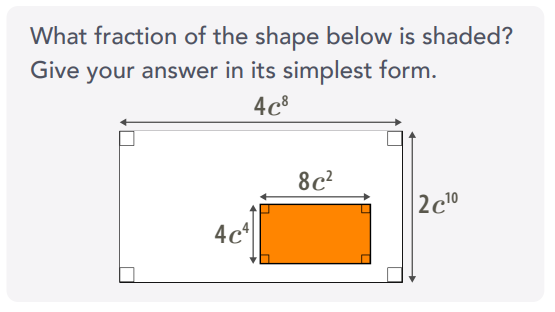 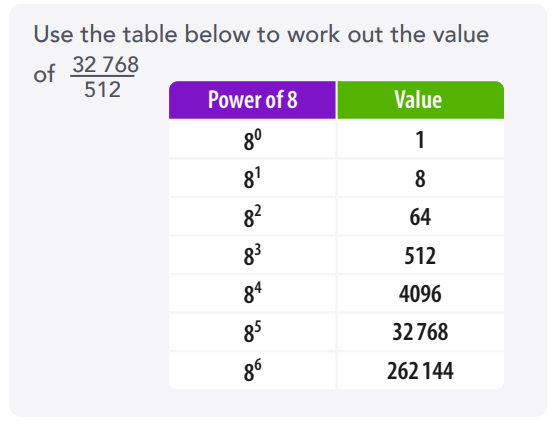 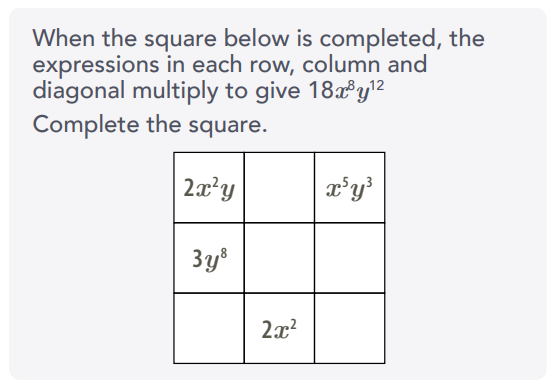 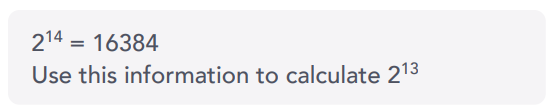 Further Problems